Bay Consortium Workforce Development Board
WIOA Monthly Technical Assistance Session
Supportive Services and How We Utilize Them Effectively
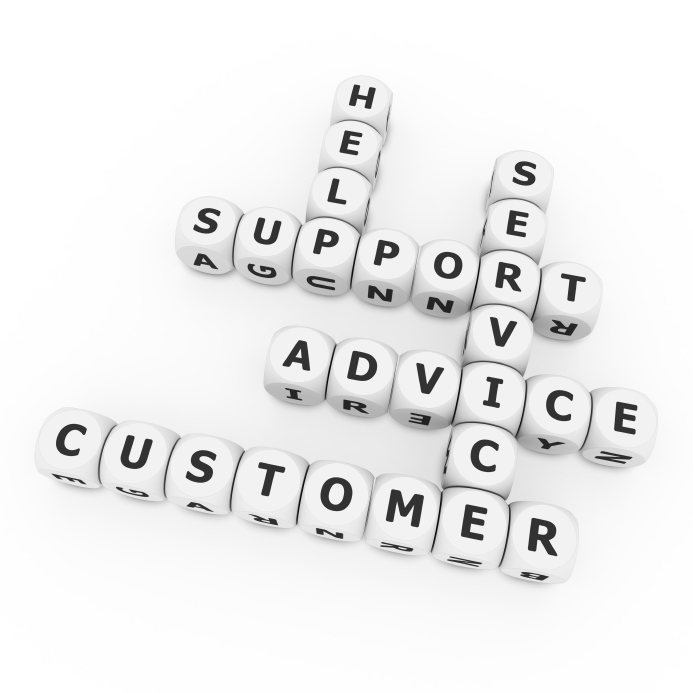 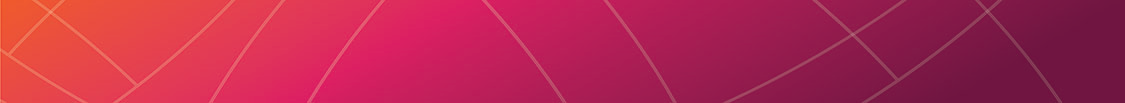 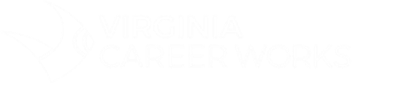 What are Supportive Services?
Supportive Services provide participants of WIOA activities with key assistance beyond career and training services necessary to achieve success. 

The Bay Consortium Workforce Development Board (BCWDB), has developed a supportive services policy (BCWDB Policy #00-03) that ensures resource and service coordination in our local area. This policy addresses procedures for referrals to such services, including how such services will be funded when they are not otherwise available from partners or other sources.
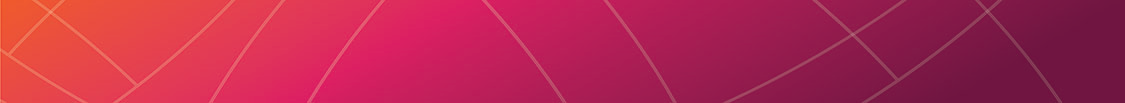 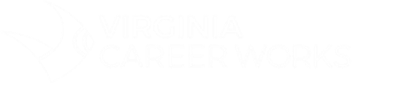 When can supportive services be provided to WIOA Title I Adult and Dislocated Worker participants?
Supportive services may be provided to WIOA title I adult and DW participants as necessary to enable an individual to participate in career services and/or training services. As stated in TEGL 19-16, individuals identified as needing ongoing supportive services must still be participating in career services (other than follow-up), training activities, or both to continue to receive supportive services. 

As referenced in the next slide 20 CFR 680.900 lists examples of supportive services that may be provided to participants in career services and/or training services, please familiarize yourself with these examples.
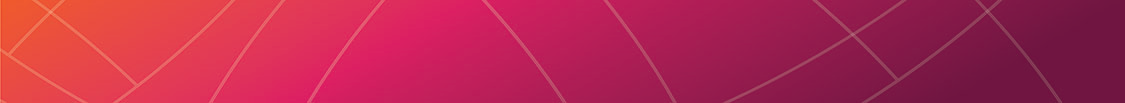 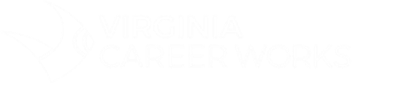 Supportive services are services that are necessary to enable an individual to successfully participate in activities authorized under WIOA sec. 134(c)(2) and (3) (adults and dislocated workers) and sec. 129(c)(2) (youth), and defined in WIOA sec. 3(59). The WIOA Final Rules discuss supportive services at 20 CFR 680.900-970 and 681.570. Services may include, but are not limited, to the following:
Linkages to community services;
Assistance with transportation;
Assistance with child care and dependent care;
Assistance with housing;
Needs-related payments, as described below;
Assistance with educational testing;
Reasonable accommodations for individuals with disabilities;
Legal aid services;

Referrals to health care;
Assistance with uniforms or other appropriate work attire and work-related tools, including such items as eyeglasses, protective eye gear and other essential safety equipment;
Assistance with books, fees, school supplies, and other necessary items for students enrolled in postsecondary education classes; and
Payments and fees for employment and training-related applications, tests, and certifications.
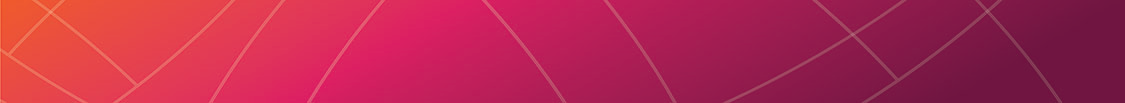 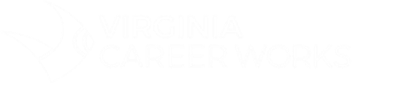 When can supportive services be provided to WIOA Title I Youth?
Supportive services can be provided to WIOA Title I Youth during program participation and during follow-up services. There are no specific requirements for when to provide supportive services. They may be provided based on the needs of the participant as identified in the youth’s Individual Service Strategy (ISS).
Supportive services are 1 of the 5 types of WIOA title I Youth program elements that may be provided during follow-up as discussed in 20 CFR 681.580. If supportive services are provided as a follow-up service, they do not extend the date of exit.
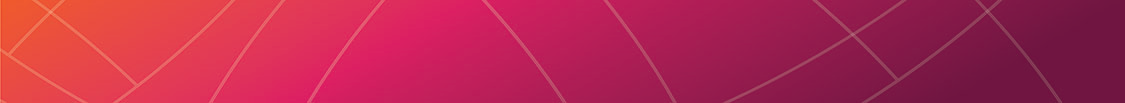 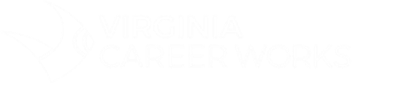 What is the dollar limit for Supportive Services?
The BCWDB has established a maximum limit or cap on the provision of supportive services available to WIOA participants, the maximum funding limit is ($2,000.00) that supportive services are available to participants. Procedures have also been established to allow requests from WIOA providers to seek permission to exceed the limits set.
A written request for additional funds beyond the maximum limit or cap per program year may submitted by providing the justification and reasoning to a member of the BCWDB staff. Exceptions will be noted in the participant’s case notes in VAWC by the WIOA provider staff.
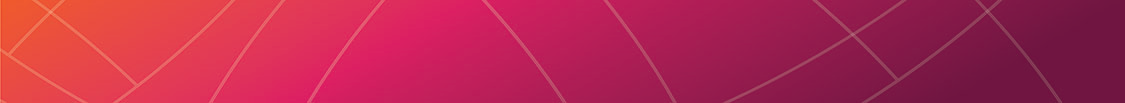 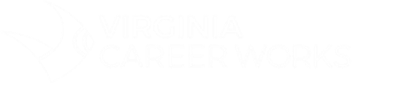 How is a Supportive Service determination made?
All Support Services must be approved in advance by WIOA provider staff, as a part of the objective assessment process and development of the Employment or Education Plan.  
A determination of a participant’s need for Support Services and appropriate community resources and referrals is required. Support services are services that are reasonable and necessary to enable a participant to take part in other services and activities related to their Employment or Education Plan. 
Support services should not duplicate a service a participant could receive from another program in the community. If possible, it may be applicable to cost share with other partners or service providers.
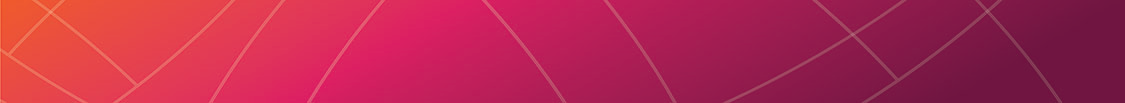 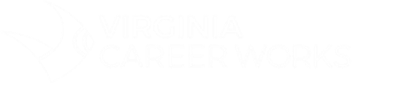 References
TEGL 19-16, Guidance on Services through the Adult and Dislocated Worker Programs under WIOA and the Wagner-Peyser Employment Service (ES), as amended by title III of WIOA, and for Implementation of the WIOA Final Rules
	TEGL 19-16
TEGL 21-16, Third WIOA Title I Youth Formula Program Guidance
	TEGL 21-16
The Supportive Services Program Element Resources page on Youth Connections Community of
	Practice
	Workforce GPS Youth Supportive Services
Bay Consortium Workforce Development Board Policy #00-03
	BCWDB Policy Documents
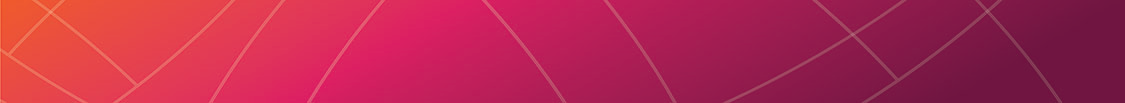 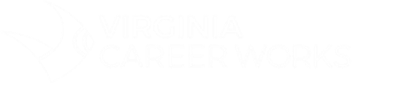 Questions or Comments
If you have any questions, please feel free to contact me.
	Steven Golas
	Program Specialist
	Bay Consortium Workforce Development Board 
	sgolas@baywib.org
	804-333-4048 Extension 3
Thank you and have a good day!
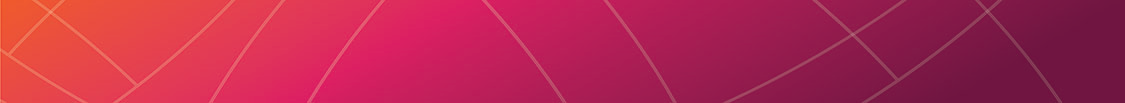 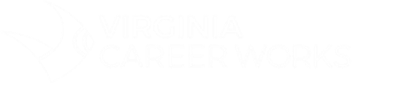